■PRICE CARD
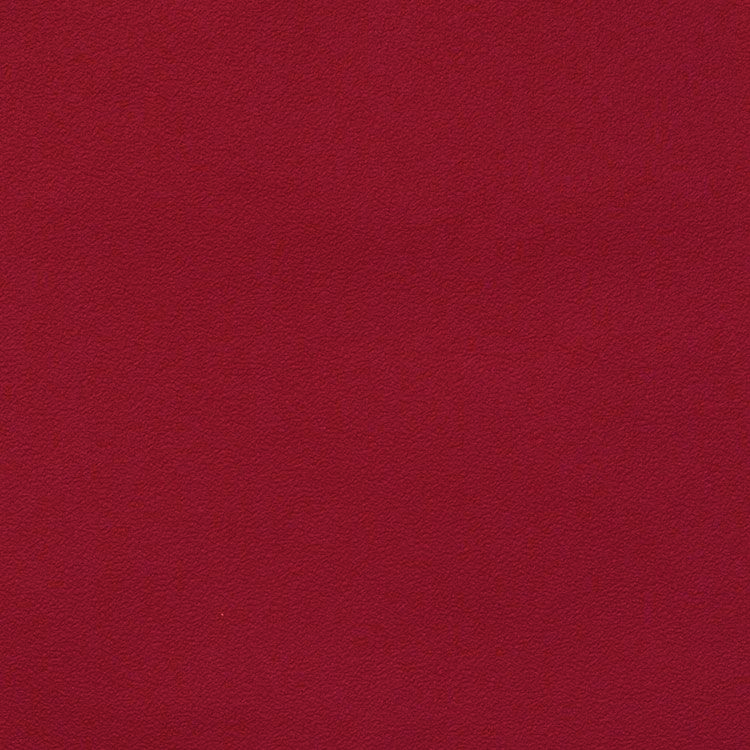 エノトリア・ ホワイト
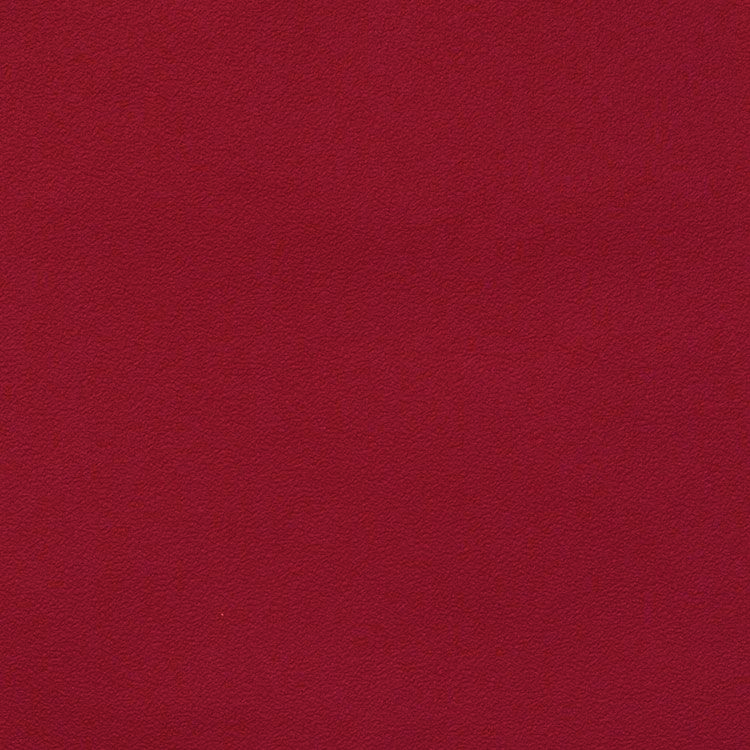 エノトリア・ ホワイト
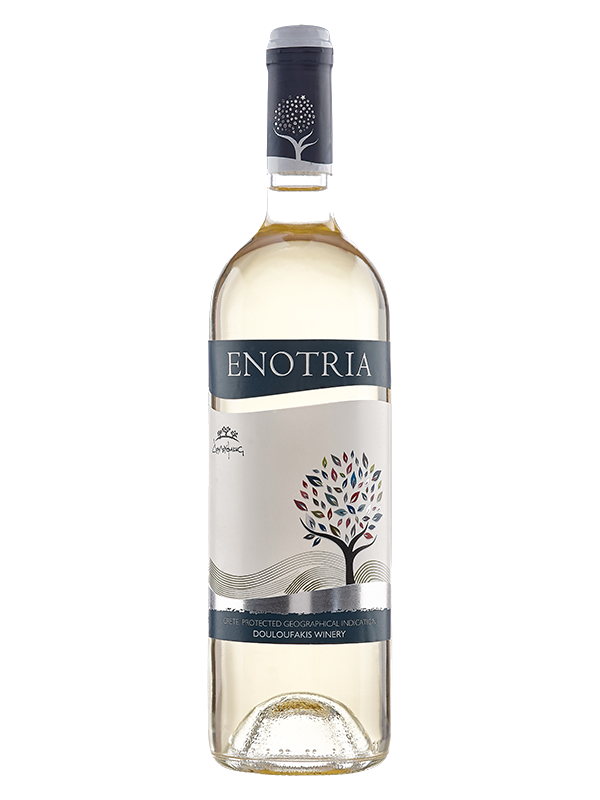 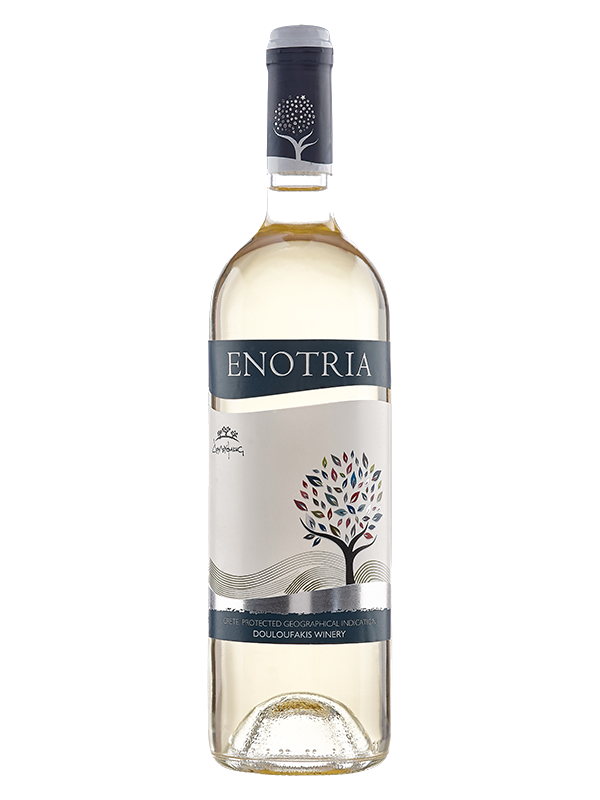 2017年ｳﾞｨﾝﾃｰｼﾞは「ｻｸﾗﾜｲﾝｱﾜｰﾄﾞ2018」でﾀﾞｲﾔﾓﾝﾄﾞﾄﾛﾌｨ受賞！
2017年ｳﾞｨﾝﾃｰｼﾞは「ｻｸﾗﾜｲﾝｱﾜｰﾄﾞ2018」でﾀﾞｲﾔﾓﾝﾄﾞﾄﾛﾌｨ受賞！
原産国：ギリシャ/クレタ島／ダフネ
生産者：ドゥルファキス・ワイナリー
品種　：ｳﾞｨﾗﾅ / ｿｰｳﾞｨﾆﾖﾝ･ﾌﾞﾗﾝ / ﾐｭｽｶ
味わい：白・辛口・ミディアムボディ
原産国：ギリシャ/クレタ島／ダフネ
生産者：ドゥルファキス・ワイナリー
品種　：ｳﾞｨﾗﾅ / ｿｰｳﾞｨﾆﾖﾝ･ﾌﾞﾗﾝ / ﾐｭｽｶ
味わい：白・辛口・ミディアムボディ
2,970
円 (税込)
希望小売価格
価格
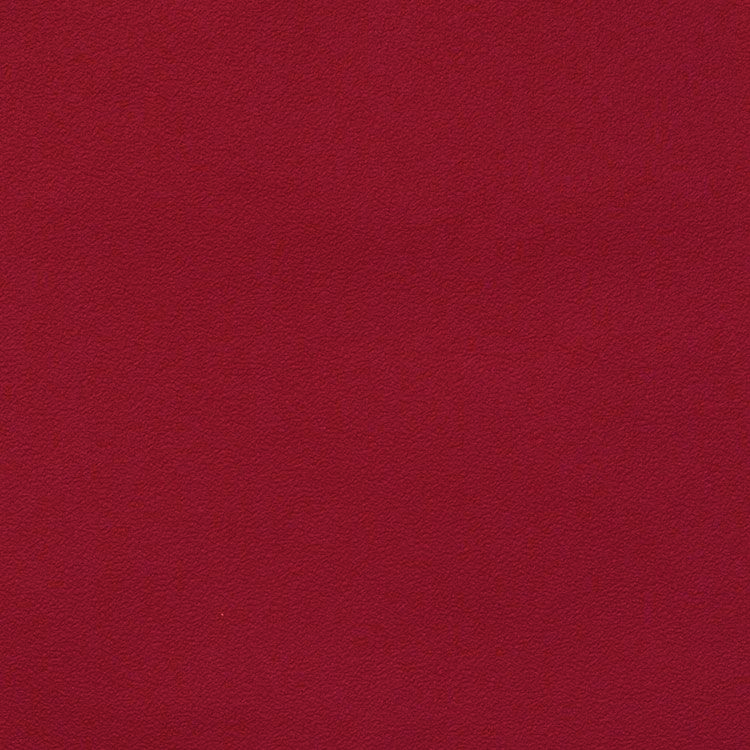 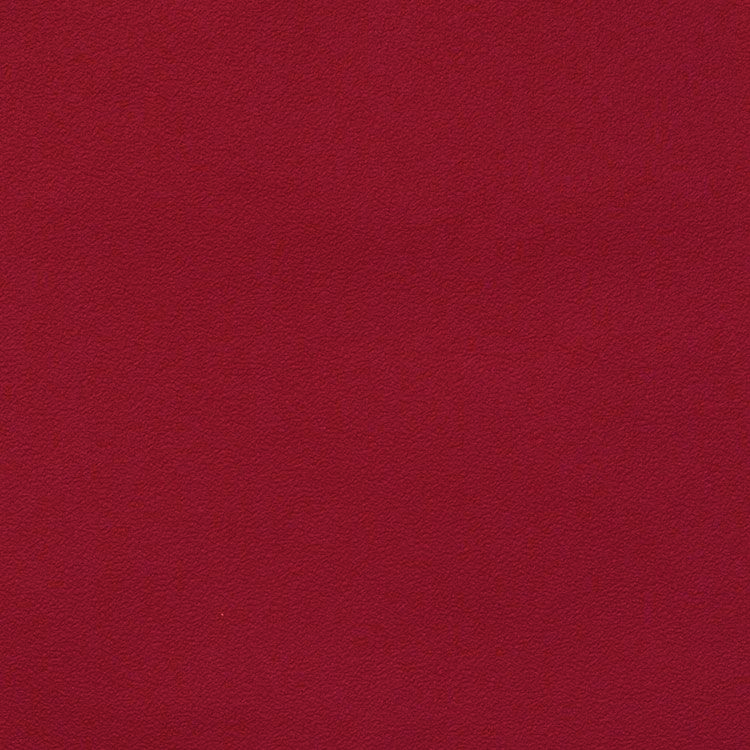 エノトリア・ホワイト
エノトリア・ホワイト
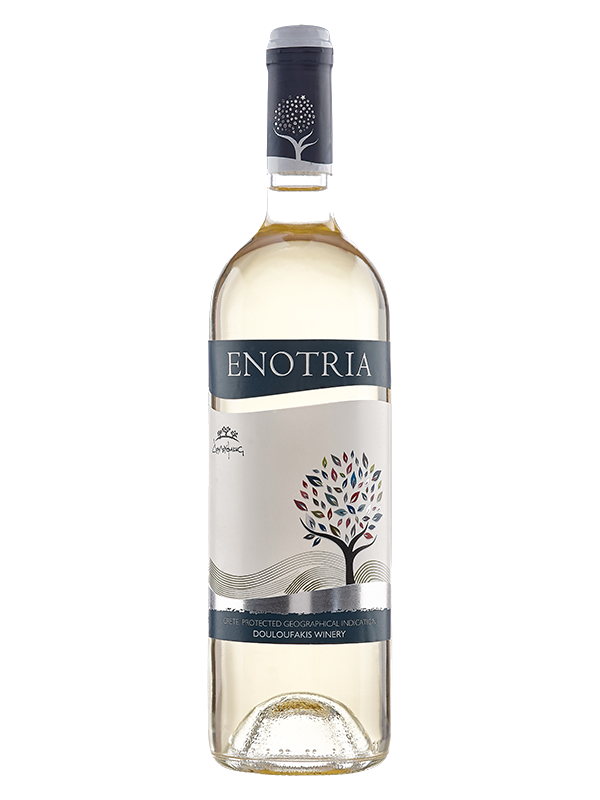 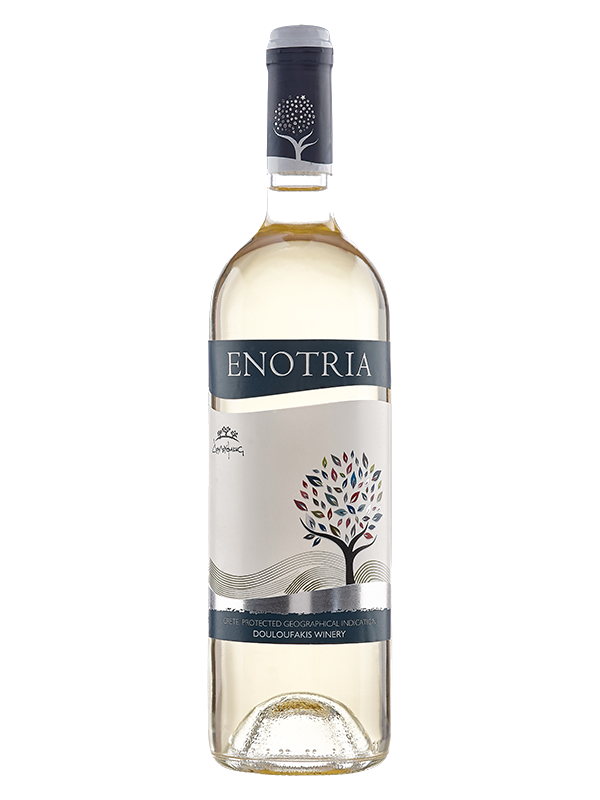 2017年ｳﾞｨﾝﾃｰｼﾞは「ｻｸﾗﾜｲﾝｱﾜｰﾄﾞ2018」でﾀﾞｲﾔﾓﾝﾄﾞﾄﾛﾌｨ受賞！
2017年ｳﾞｨﾝﾃｰｼﾞは「ｻｸﾗﾜｲﾝｱﾜｰﾄﾞ2018」でﾀﾞｲﾔﾓﾝﾄﾞﾄﾛﾌｨ受賞！
原産国　：ギリシャ/クレタ島／ダフネ
生産者　：ドゥルファキス・ワイナリー
品種　　：ｳﾞｨﾗﾅ / ｿｰｳﾞｨﾆﾖﾝ･ﾌﾞﾗﾝ / ﾐｭｽｶ
味わい　：白・辛口・ミディアムボディ
原産国　：ギリシャ/クレタ島／ダフネ
生産者　：ドゥルファキス・ワイナリー
品種　　：ｳﾞｨﾗﾅ / ｿｰｳﾞｨﾆﾖﾝ･ﾌﾞﾗﾝ / ﾐｭｽｶ
味わい　：白・辛口・ミディアムボディ
希望
小売
\2,700 (税込 \2,970)
価格
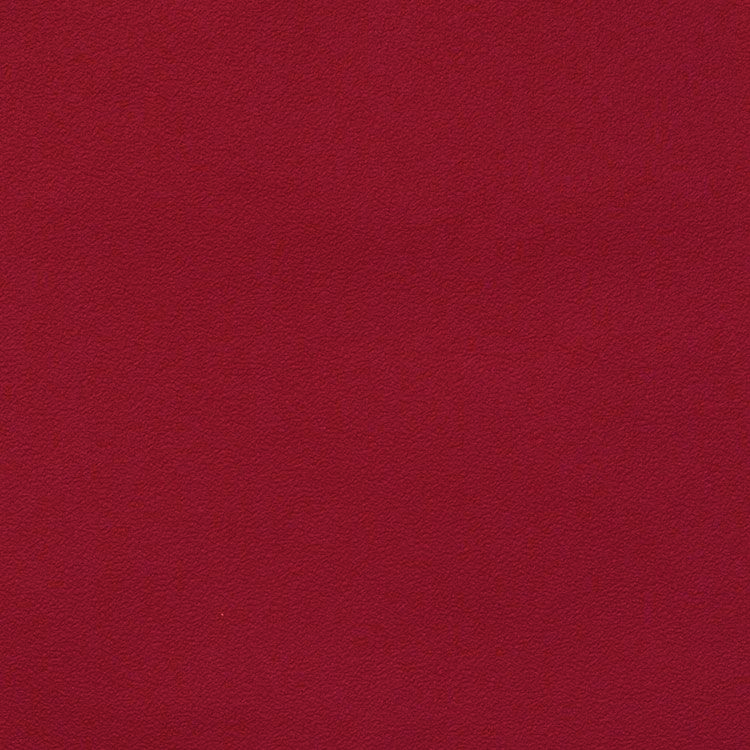 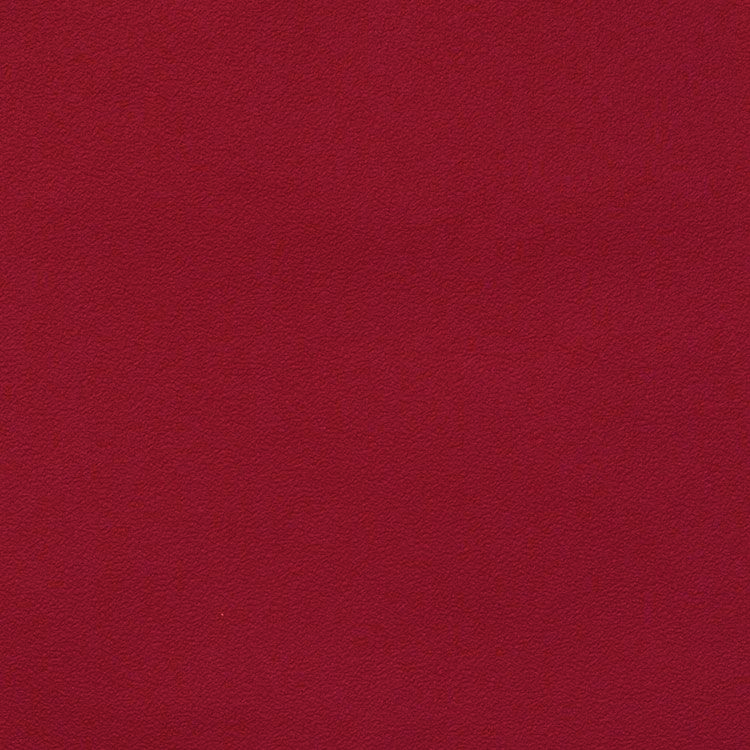 エノトリア・ホワイト
エノトリア・ホワイト
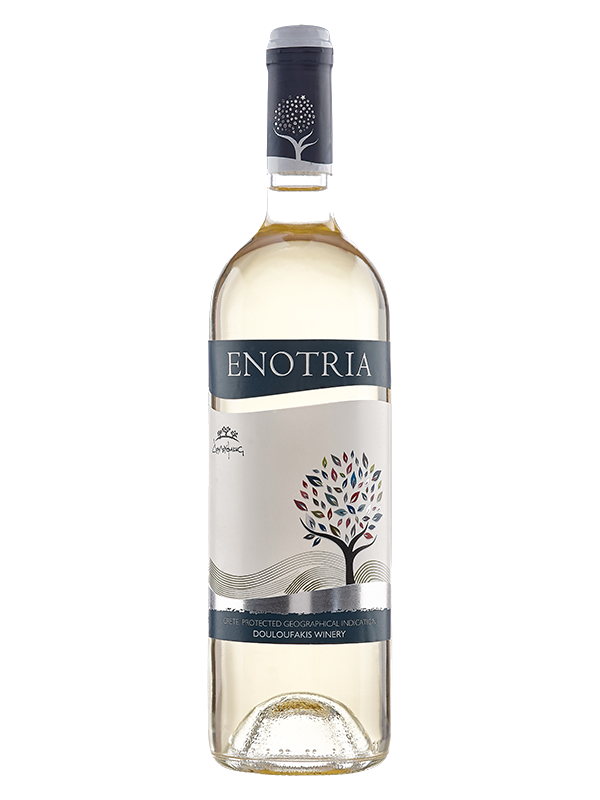 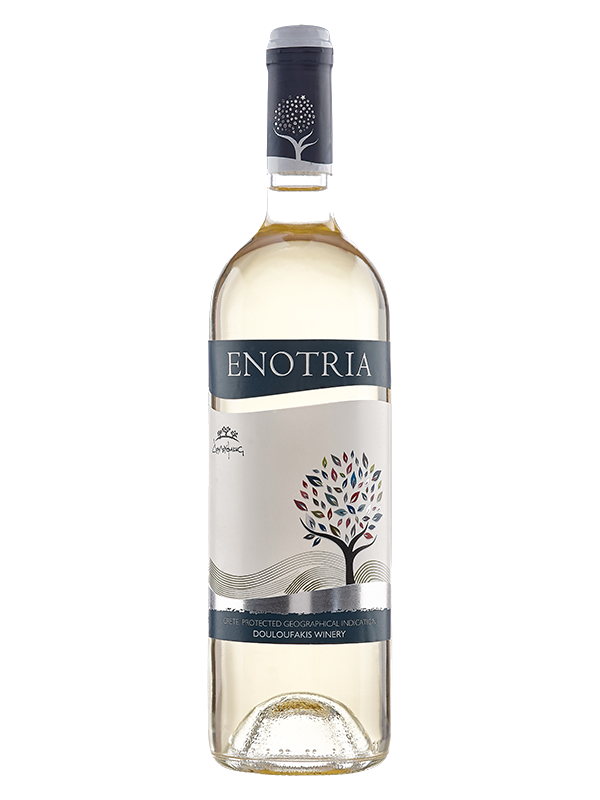 2017年ｳﾞｨﾝﾃｰｼﾞは「ｻｸﾗﾜｲﾝｱﾜｰﾄﾞ2018」でﾀﾞｲﾔﾓﾝﾄﾞﾄﾛﾌｨ受賞！
2017年ｳﾞｨﾝﾃｰｼﾞは「ｻｸﾗﾜｲﾝｱﾜｰﾄﾞ2018」でﾀﾞｲﾔﾓﾝﾄﾞﾄﾛﾌｨ受賞！
'ヴィラナ70%、ソーヴィニヨン・ブラン20%、ミュスカ10%。ヴィラナは青リンゴのようなデリケートな味わいを特徴とするクレタ島の特産品種。ソーヴィニョン・ブランとのブレンドで清々しいアロマが一層際立ったクリーンな味わいです。
'ヴィラナ70%、ソーヴィニヨン・ブラン20%、ミュスカ10%。ヴィラナは青リンゴのようなデリケートな味わいを特徴とするクレタ島の特産品種。ソーヴィニョン・ブランとのブレンドで清々しいアロマが一層際立ったクリーンな味わいです。
原産国　：ギリシャ/クレタ島／ダフネ
生産者　：ドゥルファキス・ワイナリー
品種　　：ヴィラナ/ソーヴィニヨン・ブラン/ミュスカ
味わい　：白・辛口・ミディアムボディ
原産国　：ギリシャ/クレタ島／ダフネ
生産者　：ドゥルファキス・ワイナリー
品種　　：ヴィラナ/ソーヴィニヨン・ブラン/ミュスカ
味わい　：白・辛口・ミディアムボディ
\2,700 (税込 \2,970)
希望
小売
価格